In the lower school, we often use songs and rhymes to help us learn. Here are some of our favourites.
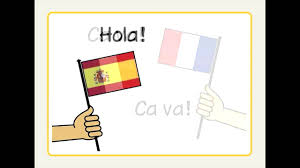 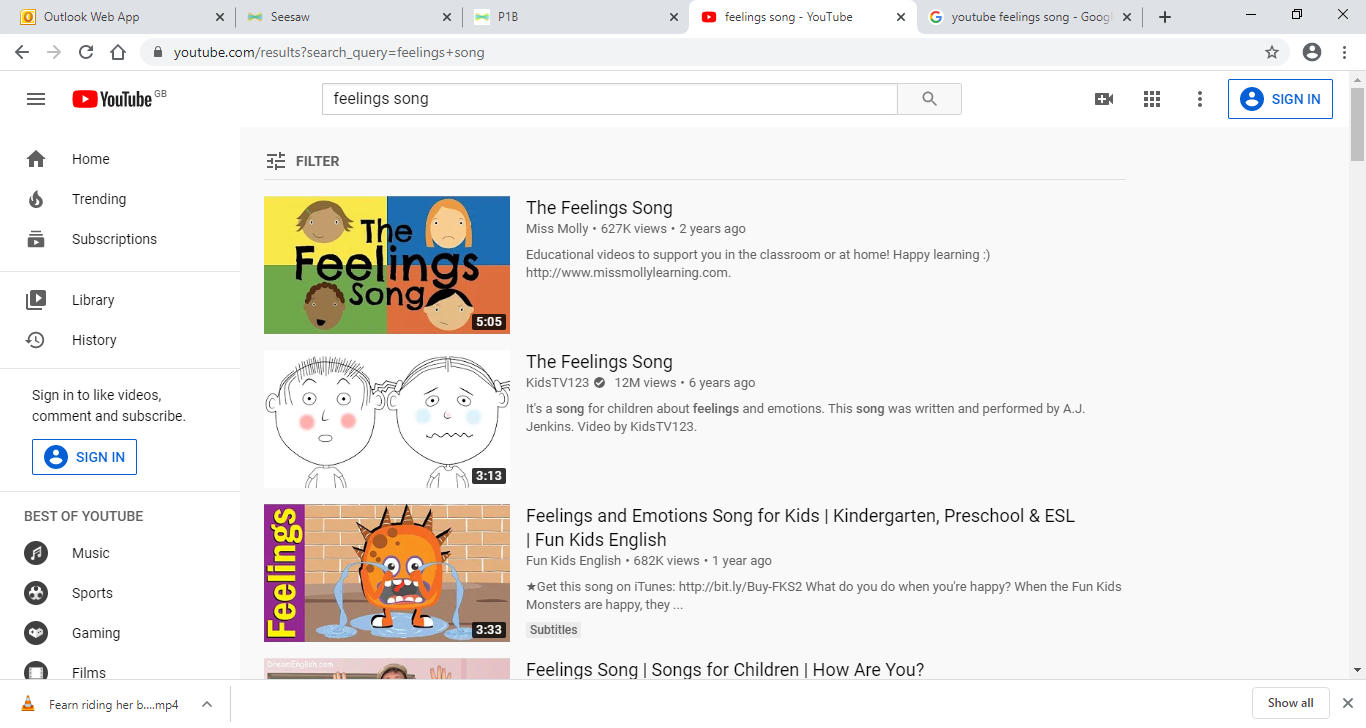 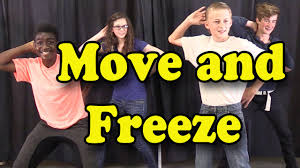 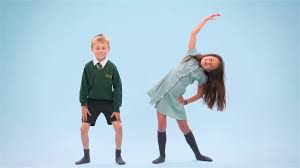 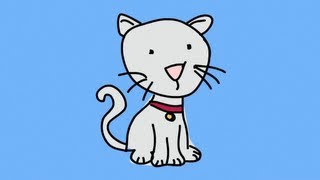 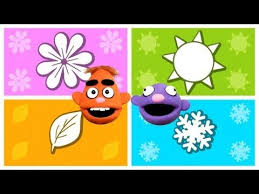 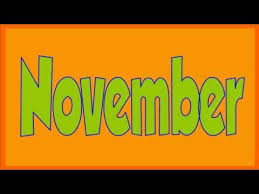 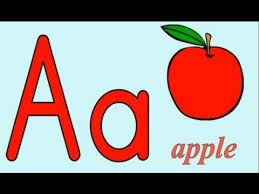 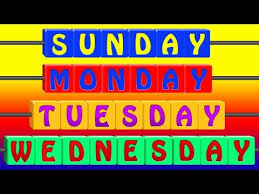 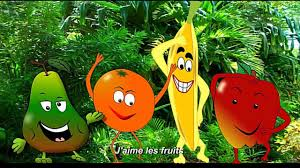 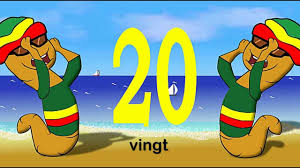 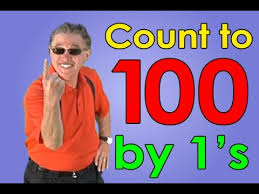 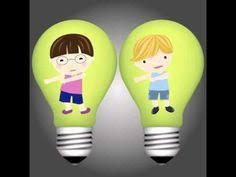 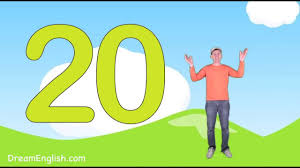 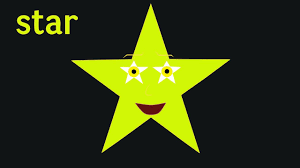 [Speaker Notes: Hello Song  Health & Wellbeing   https://www.youtube.com/watch?v=MzNlCy9PaNk 
Feelings Song  Health & Wellbeing   https://www.youtube.com/watch?v=UsISd1AMNYU
Shake Up Wake Up  Health & Wellbeing   https://www.youtube.com/watch?v=1gUbdNbu6ak
Move and Freeze  Health & Wellbeing   https://www.youtube.com/watch?v=388Q44ReOWE
Bonjour Song  French: Greetings   https://www.youtube.com/watch?v=NXkJ88ygPY0 
A is for Apple  Phonics   https://www.youtube.com/watch?v=BELlZKpi1Zs
Days Song  Maths: Time   https://www.youtube.com/watch?v=HtQcnZ2JWsY
Months Song  Maths: Time   https://www.youtube.com/watch?v=5enDRrWyXaw
Seasons Song  Maths: Time   https://www.youtube.com/watch?v=ksGiLaIx39c
J’aime les fruits  French: Fruits   https://www.youtube.com/watch?v=nJ03KjwiIVM
Shape Song  Maths: Shape  https://www.youtube.com/watch?v=WTeqUejf3D0
Count to 20  Numeracy   https://www.youtube.com/watch?v=0VLxWIHRD4E
Count down from 20  Numeracy   https://www.youtube.com/watch?v=srPktd4k_O8
Count to 100  Numeracy   https://www.youtube.com/watch?v=0VLxWIHRD4E
Bonjour!  French: Numbers   https://www.youtube.com/watch?v=UsEz58BblMY]